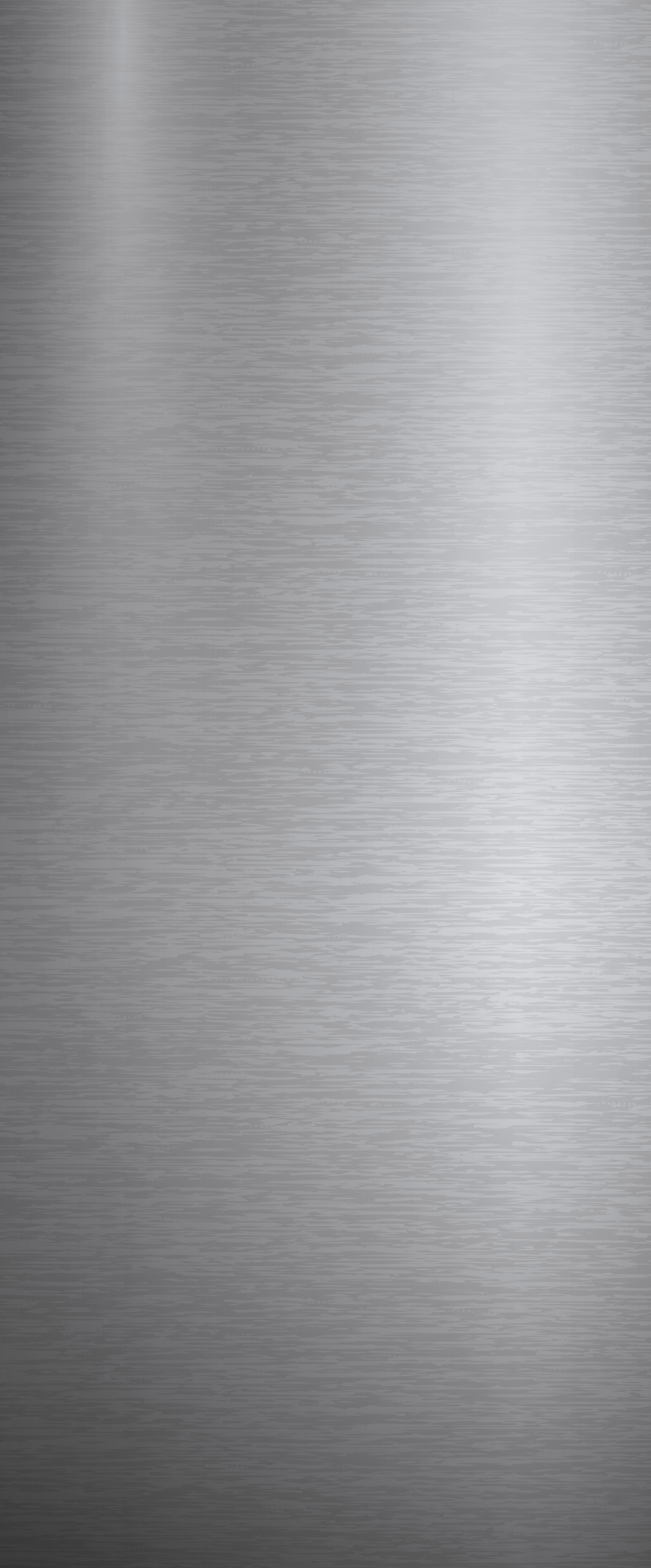 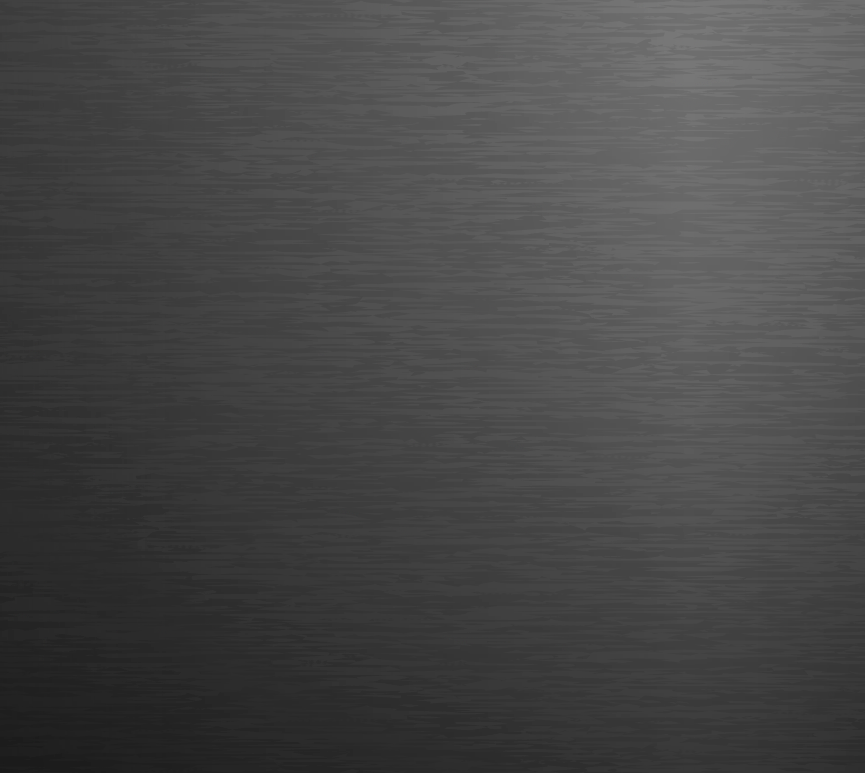 Sidel IntelliADJUST™ for Matrix
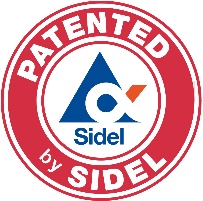 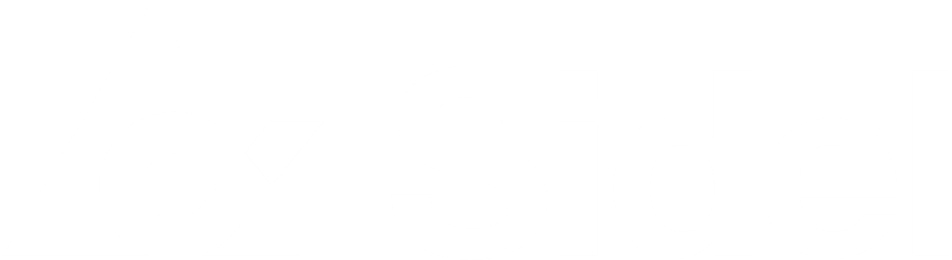 Product Quality
Ref. 2081
KEY FIGURES
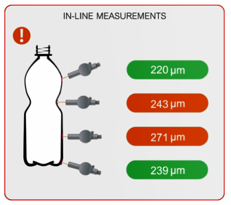 Edit text style
BENEFITS
DESCRIPTION
ADVANCED SERVICES
Budget price:
contents
275 k€*
Precise one-side measurements using interferometric sensors
4 measuring points to secure consistent bottle quality

High-precision measurements +/- 2 µm

Combined with Vision system to check the bottle base injection point

Combined with Intelli-Blower 

Auto optimization of preblow & heating
GREATER BOTTLE QUALITY CONSISTENCY
Closed loop process control
Guaranteed bottle quality whatever the production conditions

EASY TO USE
Expert-free system
Calibration-free / Immediate start up : auto adjustment

MORE SUSTAINABLE
Less destructive lab controls
Eliminates scrap produced by inconsistent material distribution

COST EFFECTIVE 
Reduced lab control 
rPET quality deviation management

100% RELIABLE & CALIBRATION-FREE, across a wide range of preforms - translucent, colored, virgin resin or rPET
Payback estimation:
2 years* 
(lab hours savings)
Installation time:
11 to 19 men*days
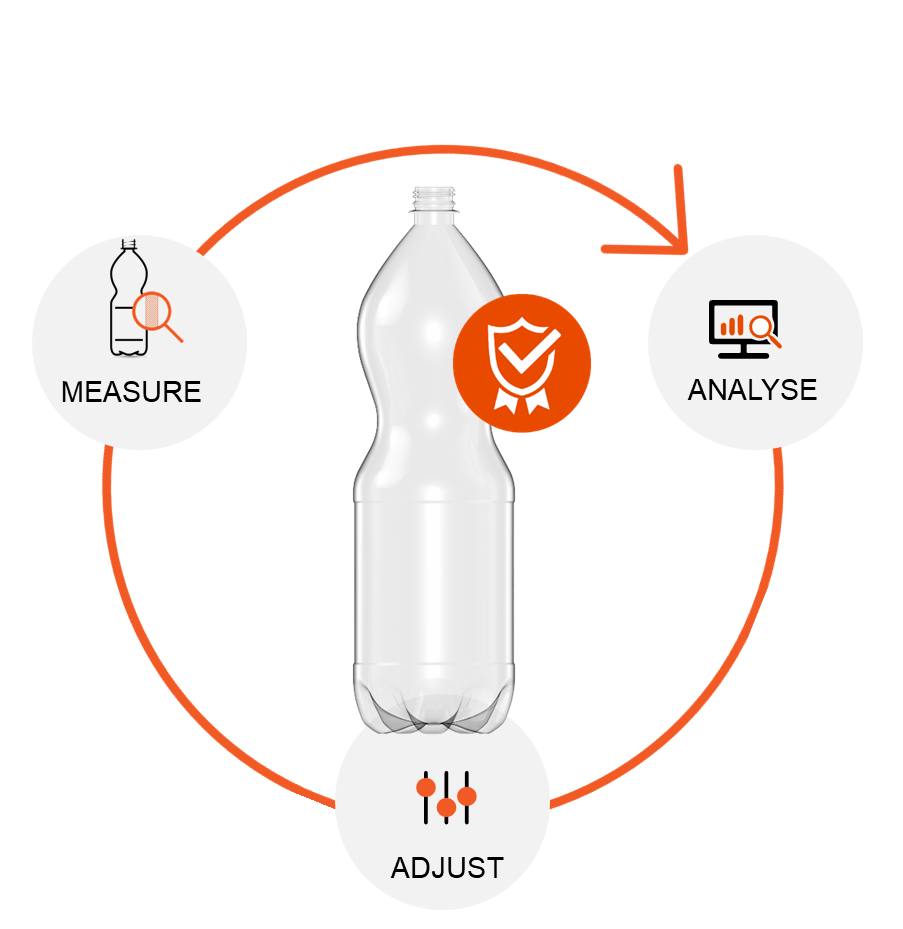 Machine downtime:
4 to 9 days
(depending on blower initial configuration)
* Complete package for Matrix sbo 20   out of Iinstallation & Commissioning
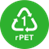 Can be combined with:
DIGITAL and CONNECTED
Powered with Evo-ON
Advanced data analysis and statistics
Benchmark performance and parameter monitoring
Quartz bars zone1 - #2032
Oriented Lamps - #2086
Dual Entry Oven Ventilation - #2087
 SIS Vision System #2063
Eligible to Try & Buy contract
Machine application:
Matrix
for cylindrical bottle only
09/07/2024